ARTERIAL SUPPLY OF BRAIN
BY:
DR. manjula vastrad
asst.prof
Dept of rachana shareera
Smvvs rkm amc vijayapur
INTRODUCTION
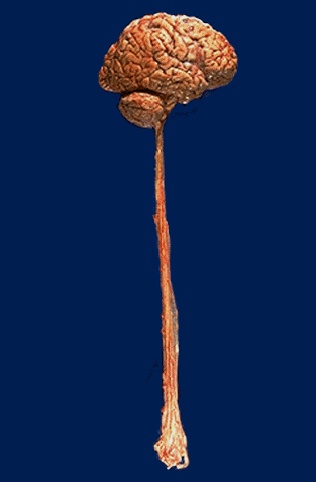 The brain is one of the most metabolically active organs in the body, receiving 17% of the total cardiac output. 

 Brain accounts 2.5% of body weight, but it receives 1/6th of cardiac output .
INTRODUCTION
Amount of blood cerebral circulation carries – Cerebral Blood Flow 

In an adult, Cerebral blood flow  is typically 750 millilitres per minute. 

The brain receives it’s blood from two pairs of arteries, the carotid and vertebral arteries which are  interconnected in the cranial cavity – Arterial circle – Circle of Willis. 

About 80% of the brain’s blood supply comes from the carotid, and the remaining 20% from the vertebral artery.
The Vertebro-basilar System
The vertebral artery is a branch of the first part of subclavian artery.

It enters the subarachnoid space in the upper part of vertebral canal after piercing the Dura & Arachnoid mater.

It unite with its fellow at lower border of Pons and forms Basilar artery.
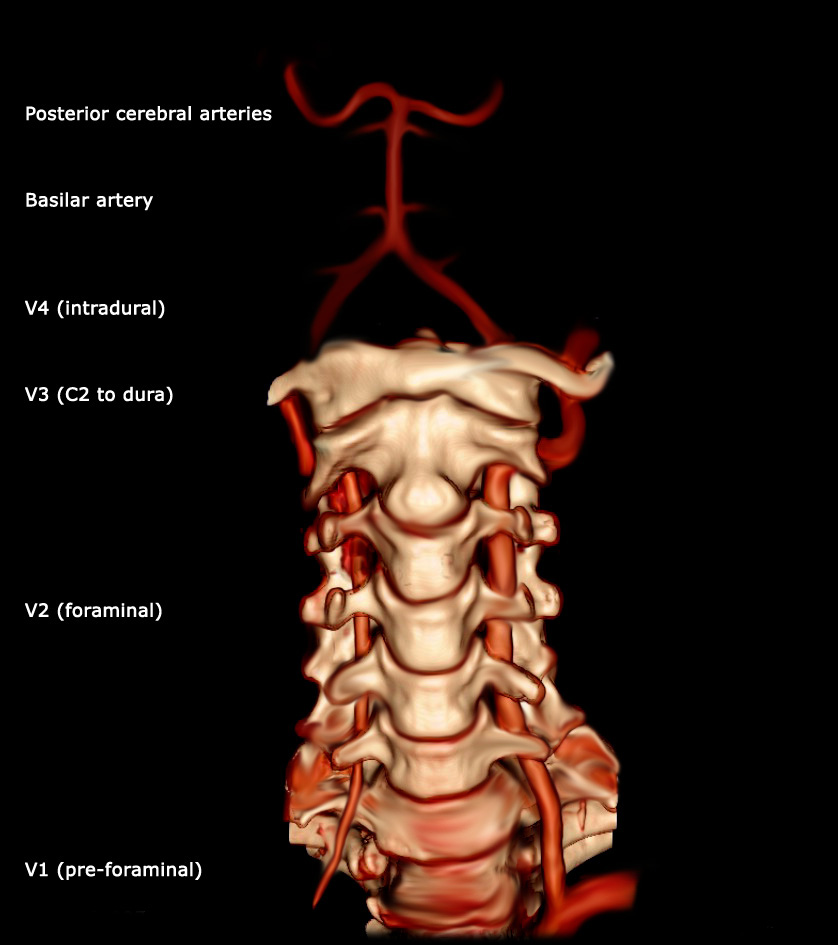 BRANCHES OF VERTEBRAL ARTERY
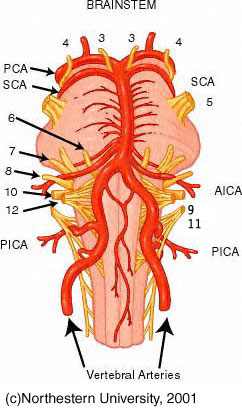 Posterior spinal artery
Posterior inferior cerebellar artery
Anterior spinal artery
Medullary branches
Meningeal branches
BRANCHES OF VERTEBRAL ARTERY
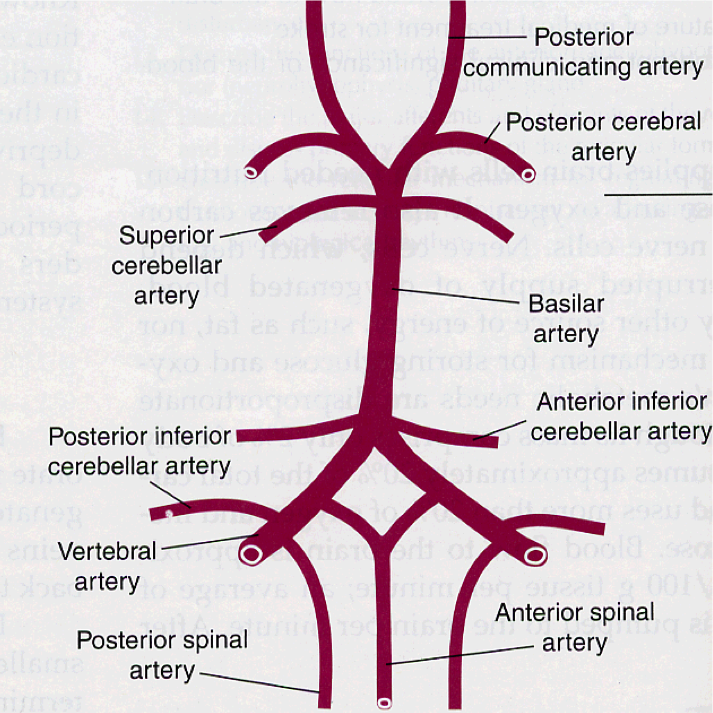 BASILAR ARTERY
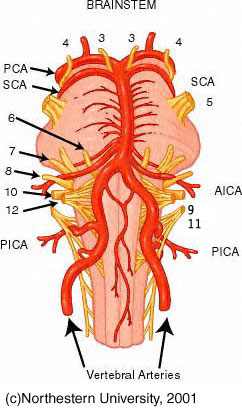 Formed by the union of two vertebral arteries at the lower border of Pons.

Lies in the median groove of Pons in Cisterna pontis.

It ends by dividing into two Posterior Cerebral Arteries at the upper border of pons.
COURSE
Branches of basilar artery
Anterior inferior cerebellar artery
Labrynthine artery
Pontine branches
Superior cerebellar artery
Posterior cerebral artery
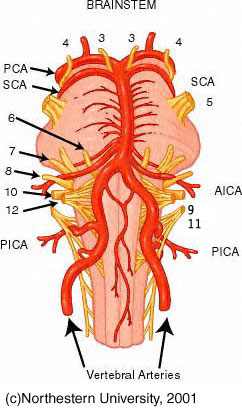 Internal carotid artery
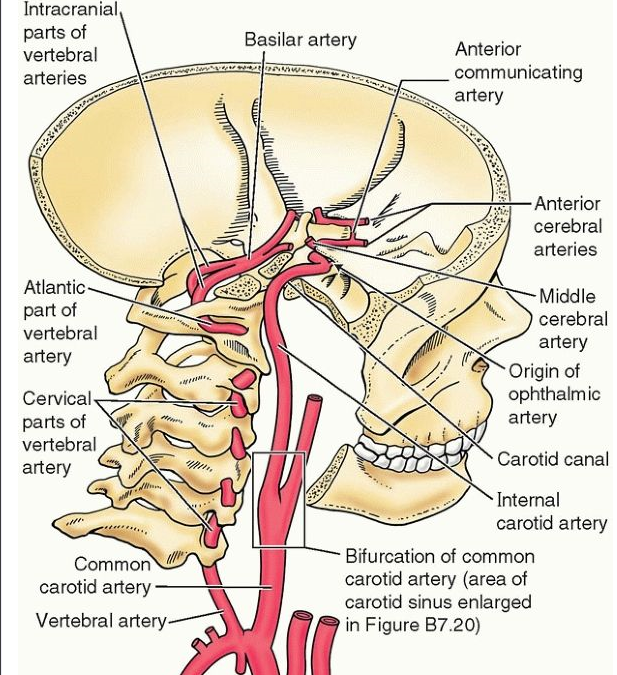 The internal carotid arteries arise in the neck from common carotid arteries.

Internal carotid arteries enters middle cranial fossa through the carotid canal at the base of skull.
Course of ICA
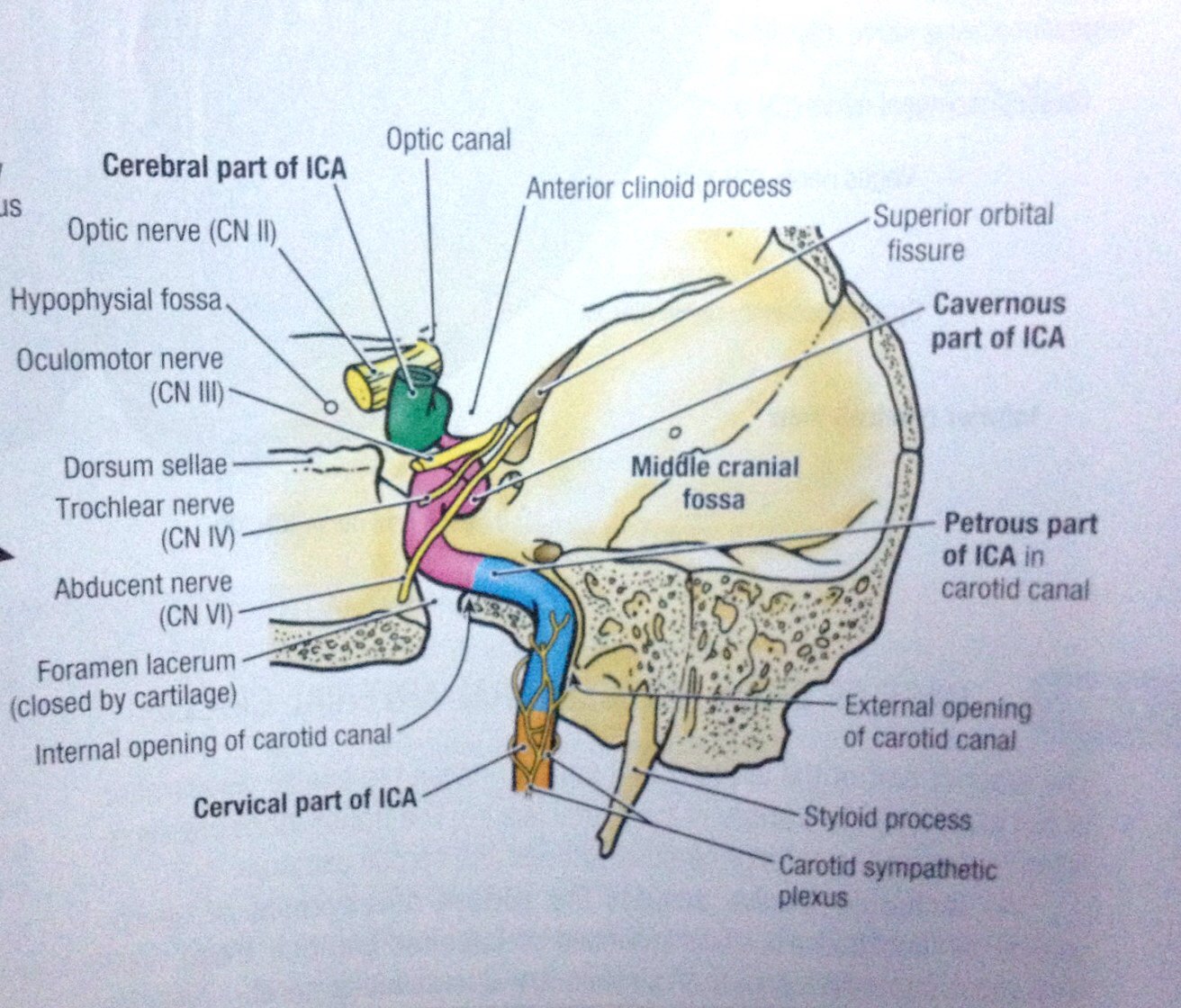 Branches of ica
Posterior communicating artery
Ophthalmic artery
Hypophysial artery
Anterior choroidal artery
Anterior cerebral artery
Middle cerebral artery
CEREBRAL ARTERIES
Anterior cerebral artery supply most of the medial and superior surfaces of the brain and the frontal pole.

2. Middle cerebral artery supply the lateral surface of the brain and the temporal pole.

3. Posterior cerebral artery supply the inferior surface of the brain and the occipital pole
CEREBRAL ARTERIES
Posterior cerebral artery
These are the two terminal branches of Basilar Artery.
Diverge at superior border of Pons.
On the anterior surface of midbrain, each posterior cerebral artery receives posterior communicating branch from corresponding ICA.
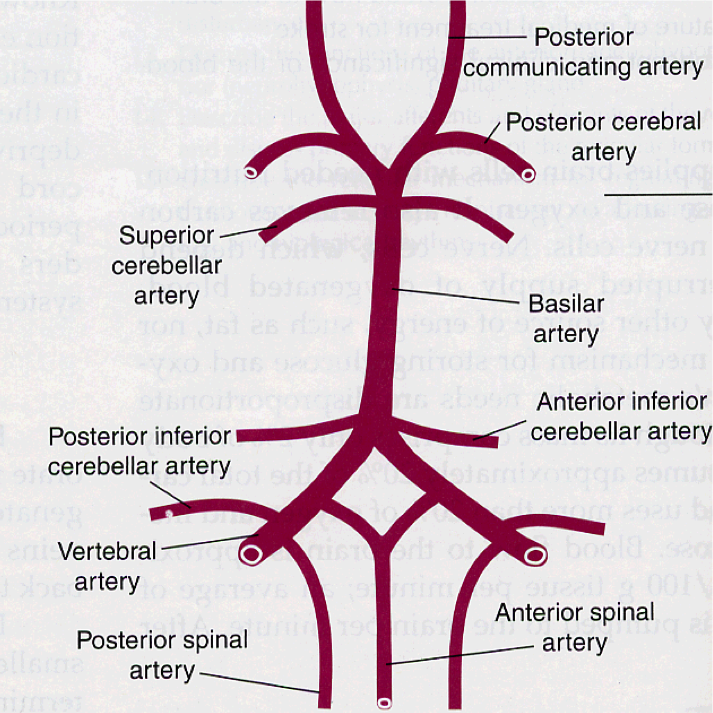 BRANCHES OF PCA
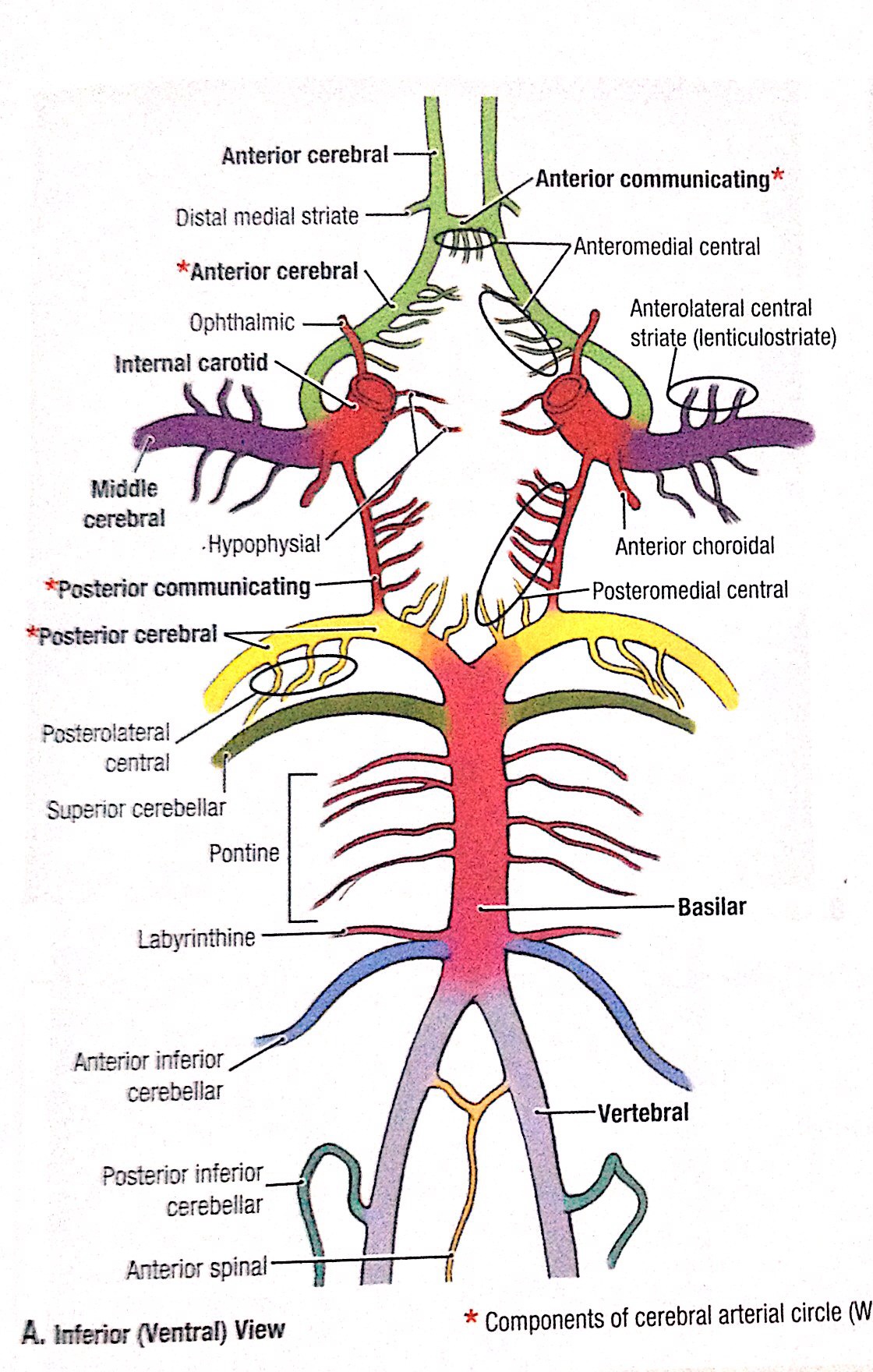 Posteromedial central branches
Posterolateral central branches
Posterior choroidal branches
Cortical branches
CORTICAL BRANCHES OF PCA
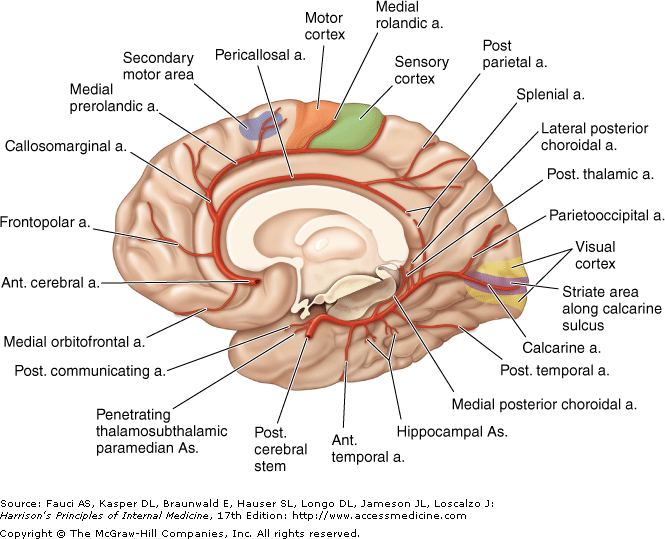 Posterior Cerebral Artery & Important Areas Of Cortical Distribution
Anterior cerebral artery
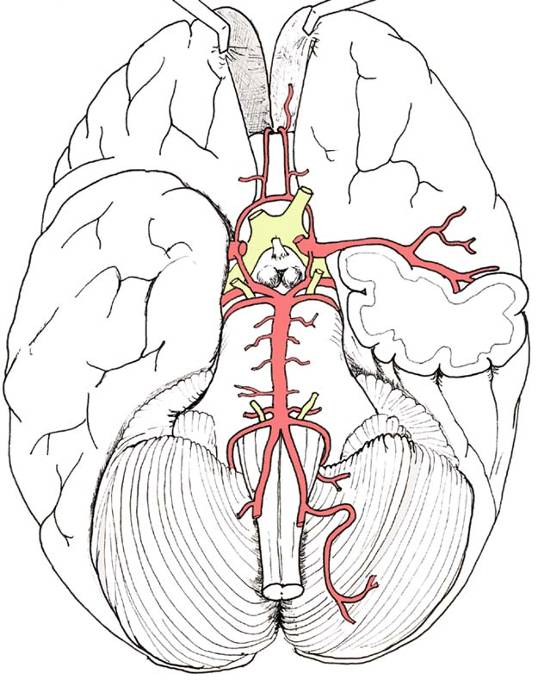 It arises from the internal carotid artery below the anterior perforated substance, lateral to the optic chiasma. 
Here it runs forwards and medially crossing above the optic nerve to reach the longitudinal fissure separating the two cerebral hemispheres.
Anterior cerebral artery
The arteries of the two sides lie close together and are united to each other by the anterior communicating artery.

 Now turns sharply to reach the genu of the corpus callosum then body and ends in posterior part .
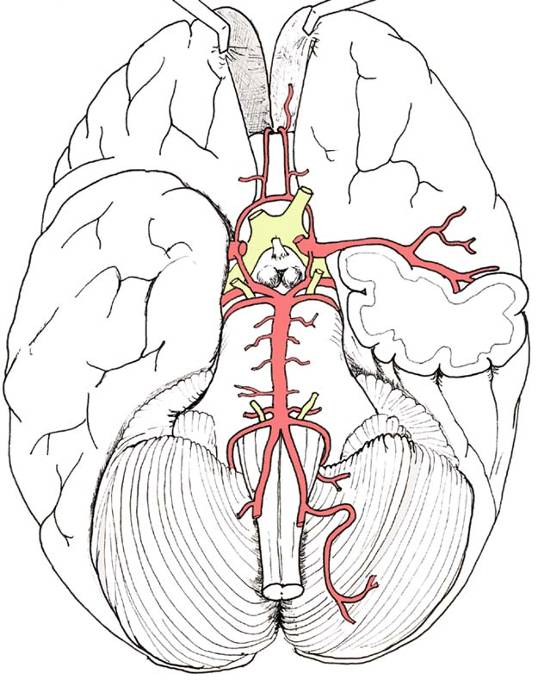 BRANCHES OF ACA
CORTICAL BRANCHES OF ACA
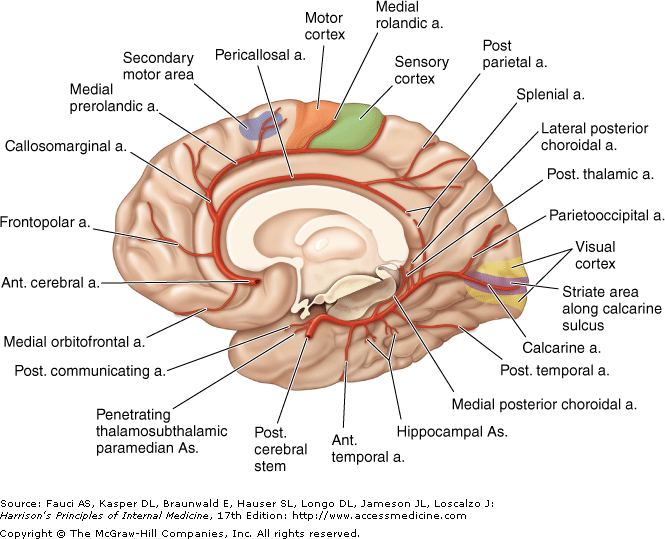 MIDDLE CEREBRAL ARTERY
Large terminal branch of internal carotid artery which lies in line with it.

It runs laterally in the stem of lateral sulcus where it branches and projects to many parts of lateral cerebral cortex.

It supply blood to the anterior temporal lobes and insular cortices.
MIDDLE CEREBRAL ARTERY
MIDDLE CEREBRAL ARTERY
Choroid plexuses
The Anterior Choroidal A: from the Internal Carotid A supply the choroid plexus of the lateral ventricle .
 The Posterior Choroidal A.: from the Posterior cerebral artery to supply the choroid plexus of the lateral ventricle and 3rd ventricle . 
The Choroidal Branch of Posterior inferior Cerebellar A – to supply choroidal plexuses of  4th venticle
Circle Of Willis
Site: at the base of the brain around interpeduncular fossa. 

Function: Important anastomosis between the 2 internal carotid arteries in front & Vertebro-basilar system behind.
It attempts to equalize the flow of blood to different parts of brain and provides a collateral circulation in the event of obstruction of one of its components.

 Arteries forming it: 
Rt. & Lt. internal carotid artery. 
Rt. & Lt. anterior cerebral arteries.
 Rt. & Lt. posterior cerebral arteries. 
Rt. & Lt. posterior communicating arteries. 
Anterior communicating artery.
CIRCLE OF WILLIS
APPLIED 
ANATOMY
STROKE
Stroke or cerebrovascular accident:- Blockage in the artery – cerebral infarction 
Carotid artery 
Basilar artery 

Bleeding within the brain – Intracerebral haemorrhage 
Aneurysm 
Subarachnoid haemorrhage 
Hypertension
Area of oxygendeprives brain
Blockage
Thrombus
Plaque
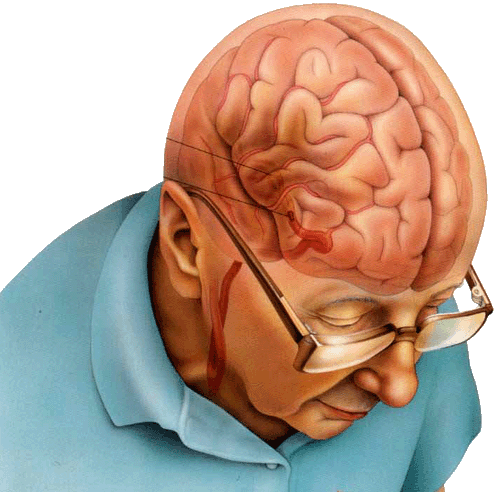 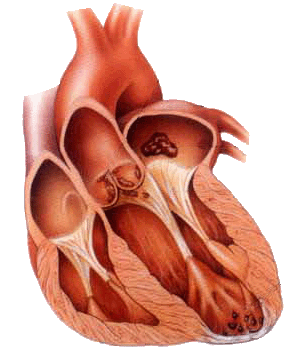 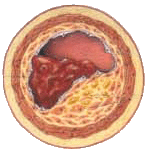 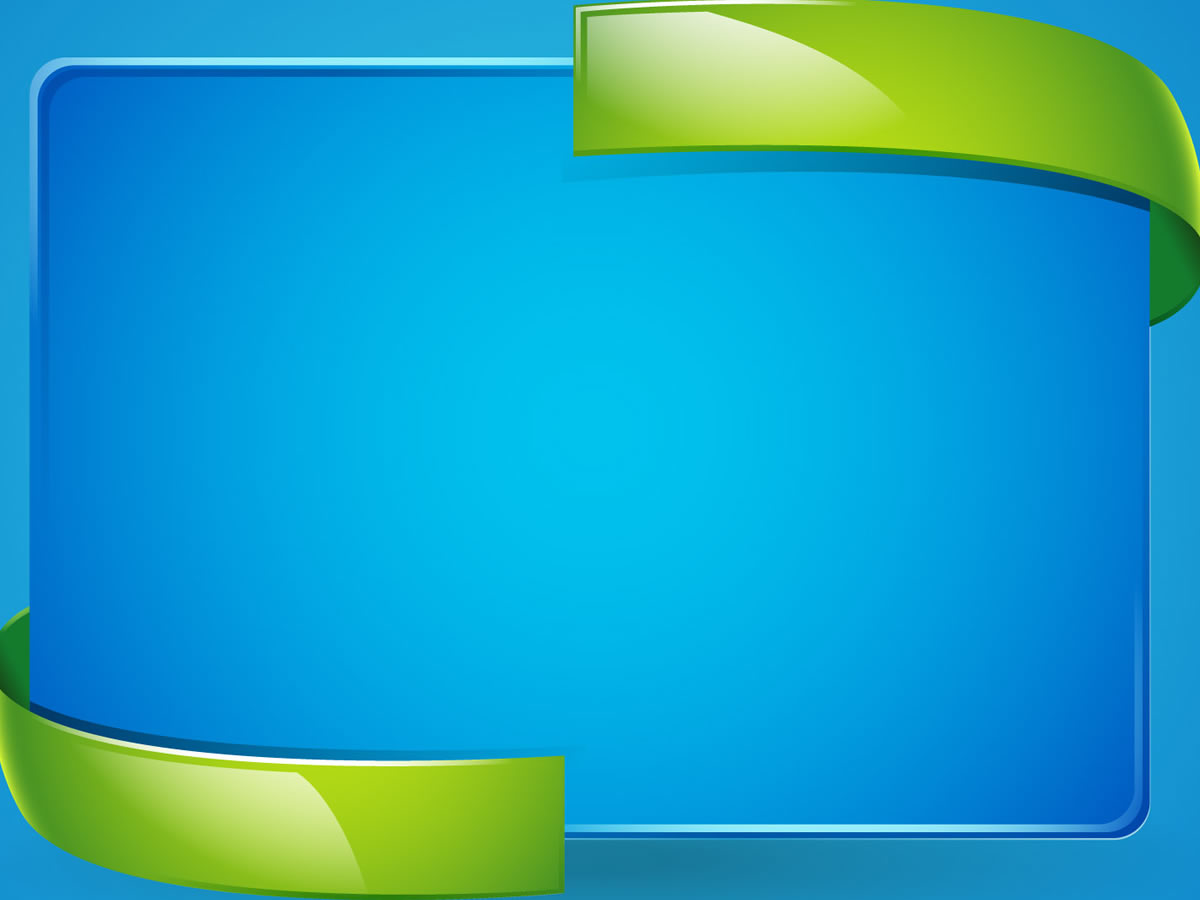 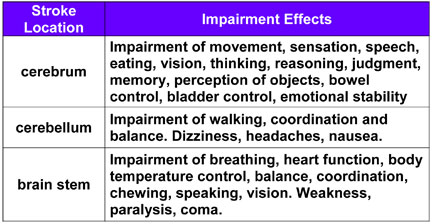 MOYAMOYA DISEASE
This disease occurs when the large arteries carrying nutrients to the brain become blocked, causing fine blood vessels to develop in the surrounding area to compensate for the lack of blood flow.
 
The name "moyamoya disease" comes from the fact that these collateral vessels have the appearance of a puff of smoke ("moyamoya" in Japanese).
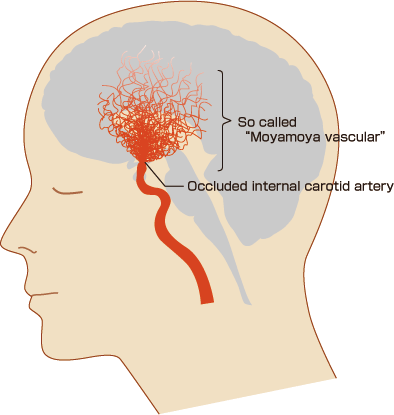 HEMIPLEGIA
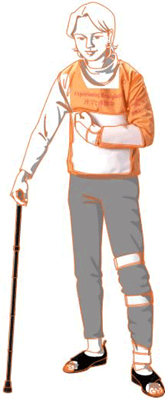 Hemiplegia is a common condition. It is an upper motor neuron type of paralysis of one half of the body, including the face. It is usually due to an internal capsule lesion caused by thrombosis of one of the lenticulostriate branches of middle cerebral artery .

One of the lenticulostriate branches is most frequently ruptured , it is known as charcot’s artery of cerebral hemorrhage. This lesion also produces hemiplegia with deep coma, and is ultimately fatal.
THANK 
YOU